Entertainment Center Instructions
June 2022
TV Connections
USB 1
USB 2
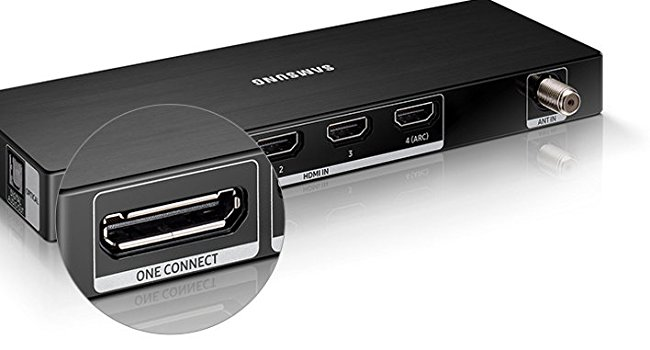 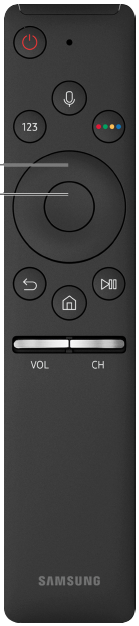 Audio
Optical
HDMI 1 Cable
HDMI 2 DVD
HDMI 3 PC
HDMI 1-4   RF Ant
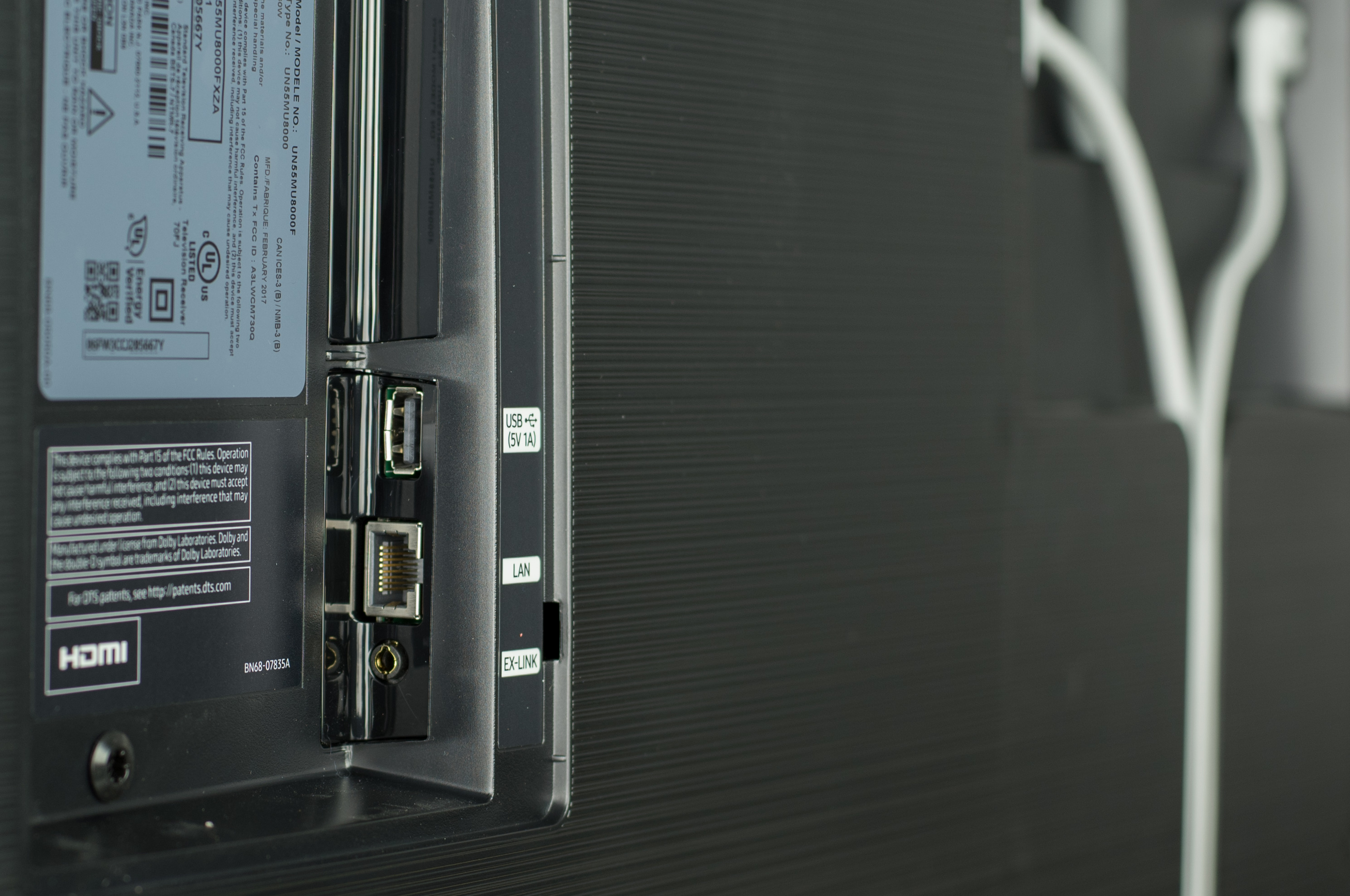 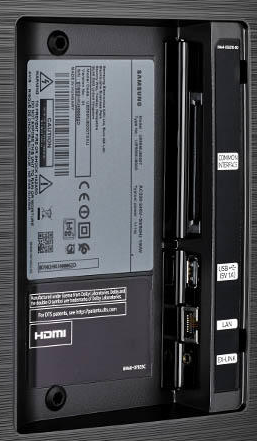 Connect Box
Power
Ethernet
Power AMP
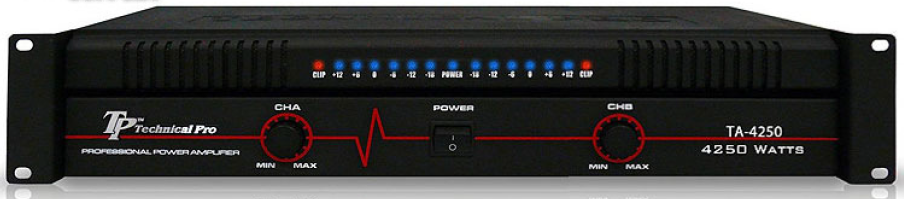 Right
Left
Power
PA System Instructions
Examine speakers to ensure they are safely attached
Open Credenza doors to ensure equipment does not overheat
Turn on as needed TV & DVD, then PA Power Strip, then Power AMP
Ensure all devices are powered on
Use Power AMP to control ROOM Volume
Left and Right Volume Must Match, turn down to 9 o’clock when done
When done turn off All power including Power AMP

CAUTION DO NOT use microphones closer than 15 feet to speakers
Wireless Microphone Use
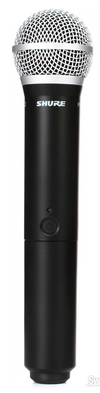 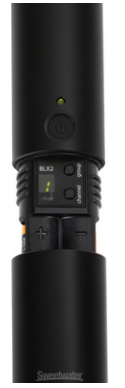 Shure BLX2/PG58
Unscrew Bottom
Press Power Button
Select channel and Group to match Channel and Group on receiver in cabinet
Look at receiver battery light & make sure it is green or replace batteries
Use rechargeable batteries because they only last for 1 or 2 meetings
Turn off MICs when done or batteries will fail
Wearable Microphone Use
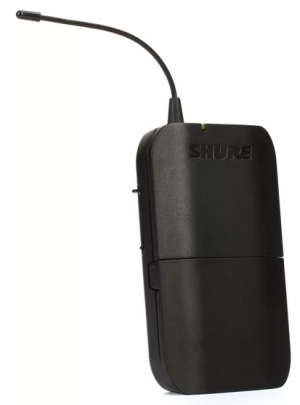 Shure BLX1
Press Power Button at top
Open compartment
Select channel and Group to match Channel and Group on receiver in cabinet
Look at receiver battery light & make sure it is green or replace batteries
Use rechargeable batteries because they only last for 1 or 2 meetings
Turn down volume to stop feedback
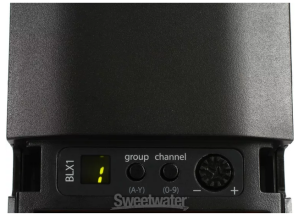 Volume
Turn off MICs when done or batteries will fail
Microphone Use Receiver
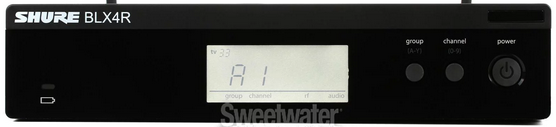 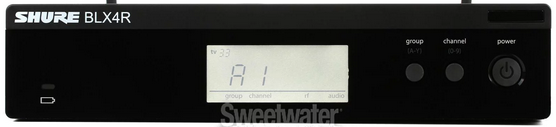 Microphones must connect to receiver using the correct Group and Channel
There are 2 receivers, 1 for each Mic
Use Receiver # 2 for the wearable wireless mic
They are always on
System Configuration
Wired Mics
DVD
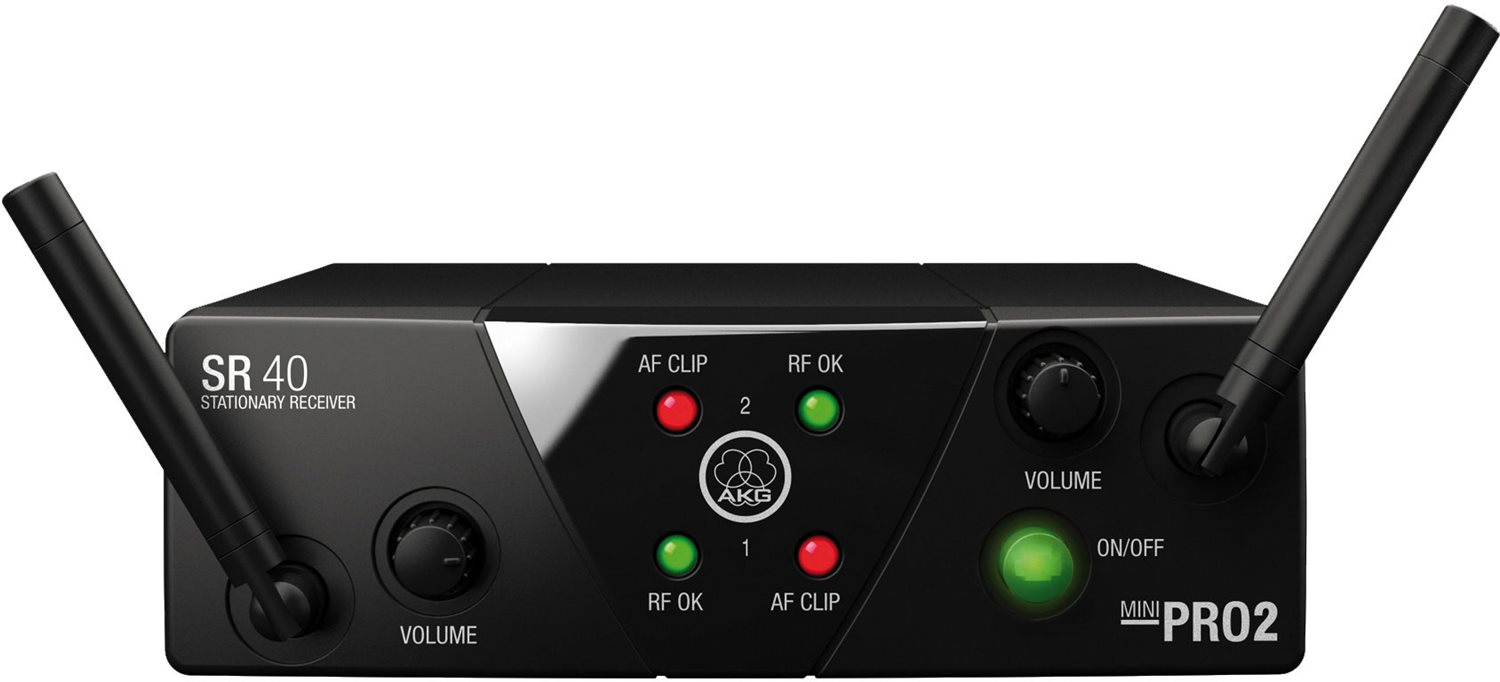 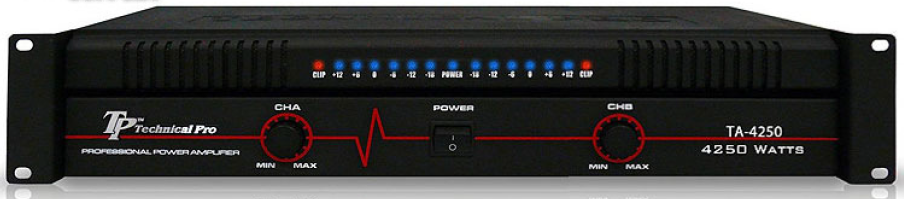 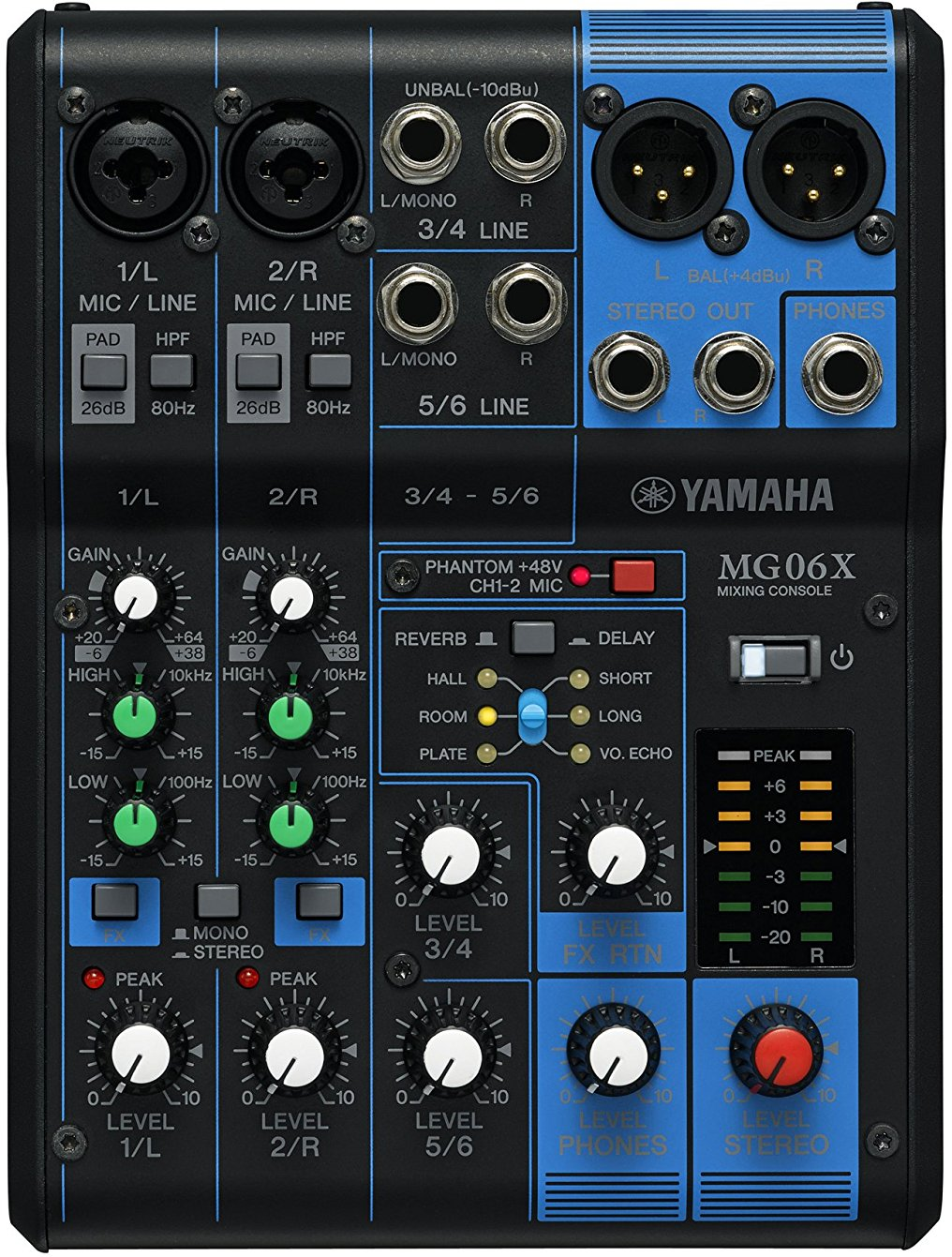 Wireless Mic 1
Wireless Mic 2
AMP
Speaker R
Speaker L
External 1
YAMAHA
Volume Controls
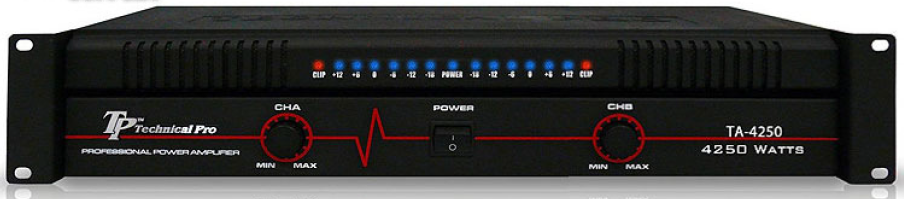 USE AMP TO CONTROL ROOM VOLUME
Left
Right
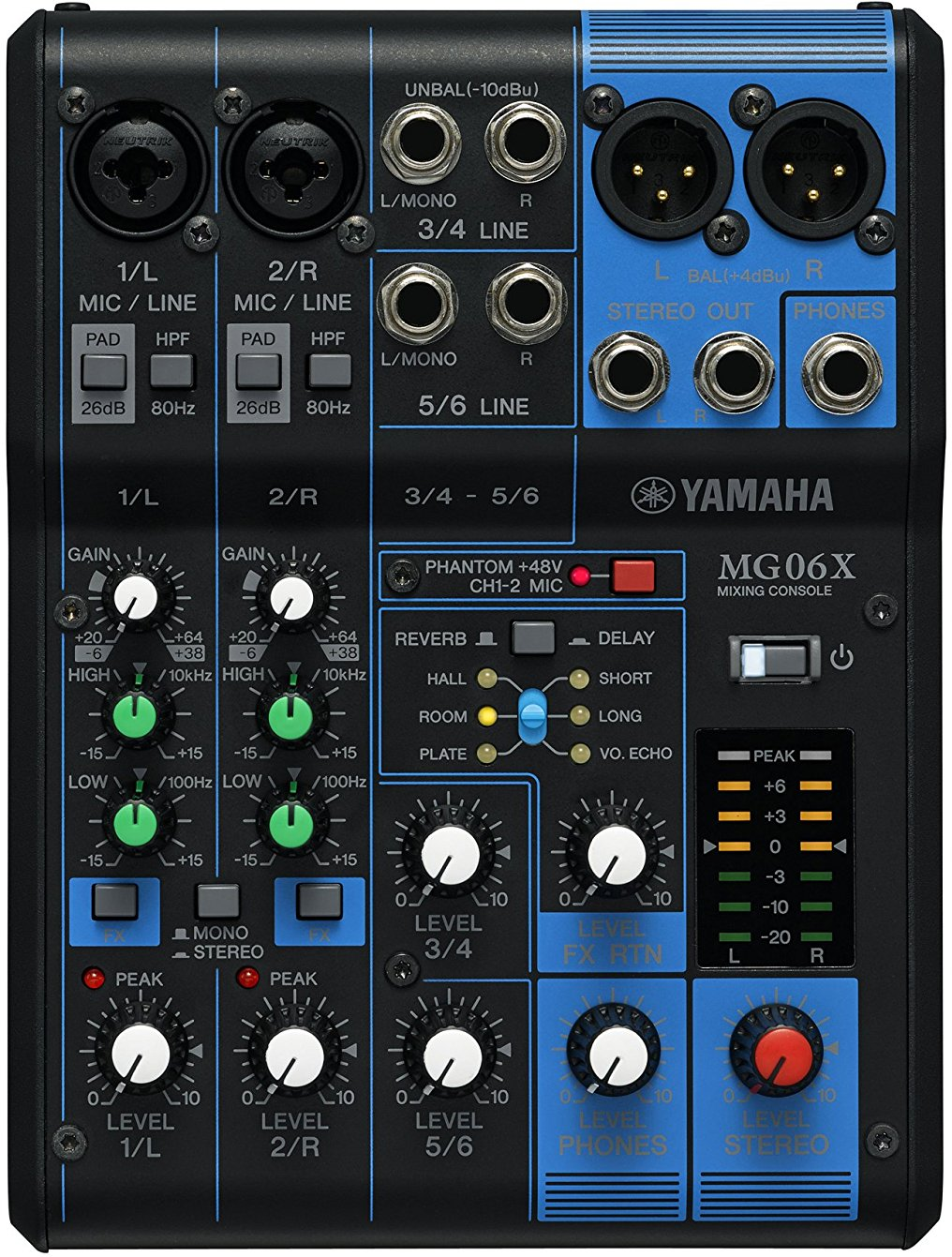 Wireless
Mic 1&2
Wired
Mics
Master
DVD
Power AMP
USE THIS TO CONTROL ROOM VOLUME
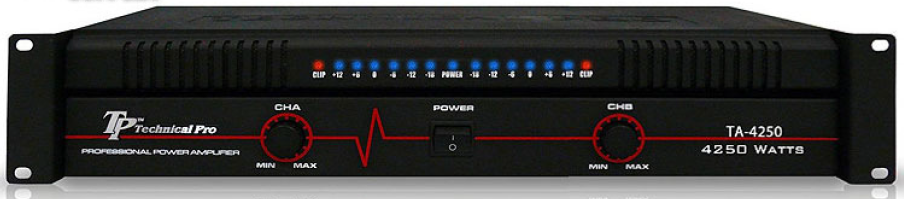 CH A & B must match: 9 to 11 o’clock
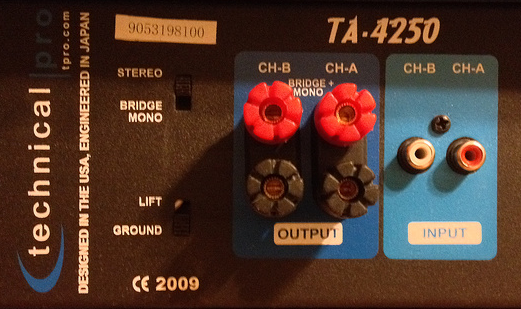 Input
CH A & B from
YAMAHA Mixer
Stereo
Output
Speakers Polarity 
Must Match
Lift
Caution: Do Not bridge. This can damage the speakers with excessive power.
From DVD
Wireless 
MICs
To
Power AMP
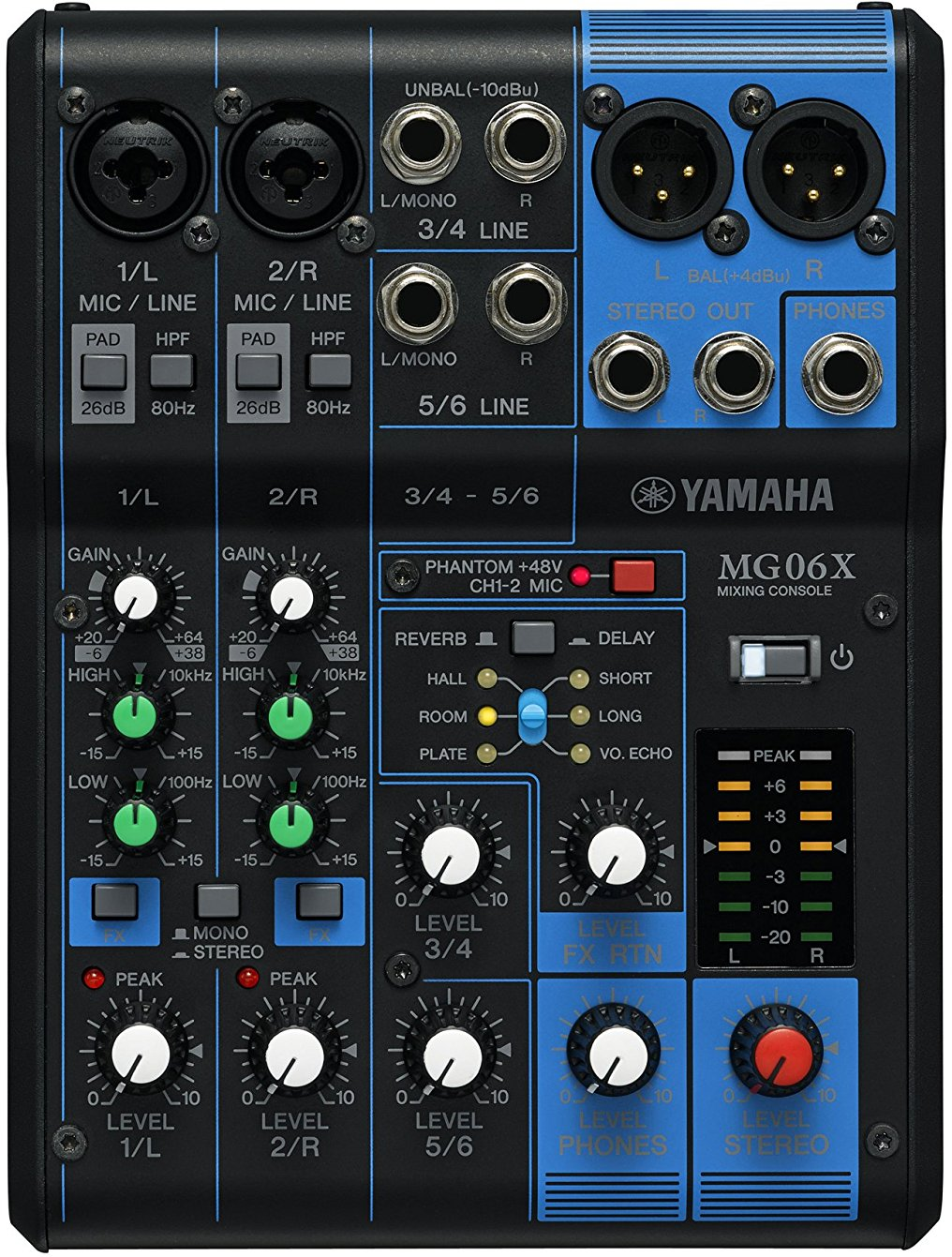 1/L & 2/R Settings MUST match
YAMAHA
Mixer
PAD 1 Up
PAD 2 Up
HPF1 Down
HPF2 Down
Red Button
Phantom Up for OFF
Gain 12 o’clock
High +15 DB o’clock
Low 2 o’clock
Power on / off
Meter Set -3DB all devices
Start with TV
Fx1 Down ON
Fx2 Down ON
Mono / Stereo UP
Master Volume 3 o’clock

Headphones 0
Mic Level 1 2 o’clock
Mic Level 2 2 o’clock
Fx Return Level 11 o’clock
Delay Down, VO. Echo
Level 3/4 2 o’clock
Level 5/6 0 Not Used
Speakers
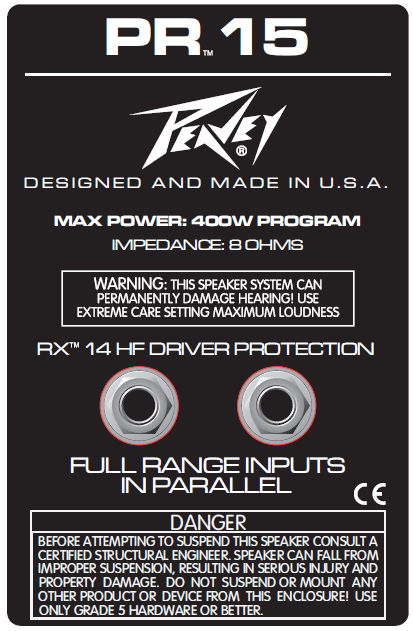 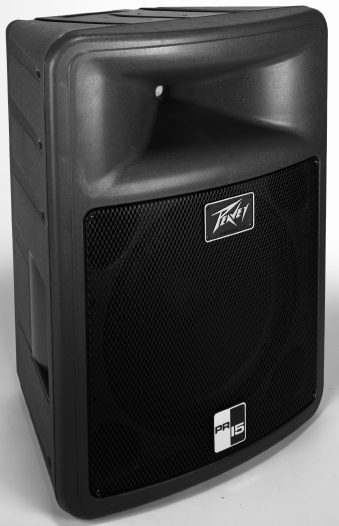 Sound System PowerTurn off when done!